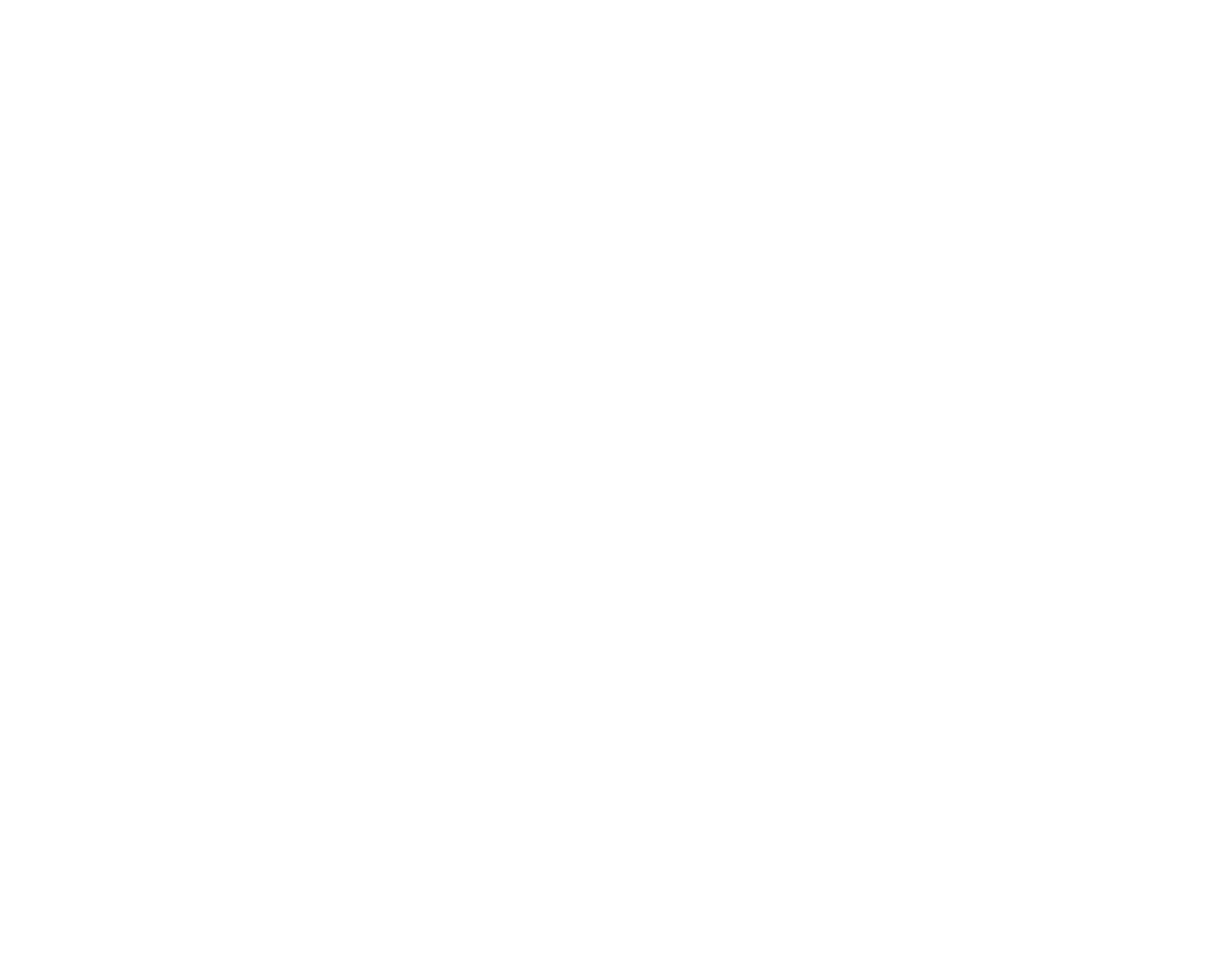 Supported by and in collaboration with 
Politechnico di Milano
Input-Output analysis and modelling with MARIO
LECTURE 6 Shock Analyses
by Lorenzo Rinaldi, Nicolò Golinucci, Matteo Vincenzo Rocco and Emanuela Colombo
Learning Outcomes
By the end of this lecture, you will:
Have an overview of typical analyses performed with IO models
Understand which are the possible shock analyses to be implemented into an IO model
6.1 Introduction
Structural analysis of country-wide systems
Quantitative assessment of the prospective economic/environmental effects of one or more changes in technology structure or final demand.
Shock analysis
Understanding the way each sector depends on upstream or downstream processes within a supply chain.
Analysis of linkages
Quantifying the economic and environmental overall impact of sectors.
Hypothetical Extraction Analysis
Investigate the steps of the supply chains of products most responsible for the overall products’ impact.
Structural Path Analysis
Aimed at identifying the driving factors of change in key variables over time.
Structural Decomposition analysis
6.2 Shock analyses
Approach and taxonomy of possible shocks
Once a system is defined based on accounting matrices (either SUTs or IOTs), and its model is defined based on tables in coefficients form, shock analysis can be applied.
Shock analysis consists in defining numerical perturbations of the model (exogenously defined), assessing the economic/environmental impact due to changes in technology and/or final demand yields. Shocks can be classified based on:
The modelling approach:
AttributionalThe size of the shock is not affecting the behavior of the productive system; Linear response of the productive system to any shock;Solution of a system of linear equalities.
ConsequentialThe response of the model depends on the size of the shock;The way the system behave is based on further modelling assumptions;Solution of a system of linear inequalities (LP problem)
The accounting method: results can be quantified based on a Production-based (PBA) or a Consumption-based (CBA) accounting principle.
6.2 Shock analyses
Approach and taxonomy of possible shocks
Technical coefficients
Step 1Definition of data for the unperturbed system.Can be derived based on accounting tables (total values) in a given time frame.
Satellite accounts coefficients
Final demand vector
Step 2Definition of the shock variables to be implemented:
Change in final demand (change in habits, trades, yields, … by final demand agents)
Change in technology input mix (assuming new or modified technologies, improvements of policy decisions, …)
Change in technology output mix (shift the way other the output of competitive technologies is consumed)
Change in trade patterns (defining new product pathways)
Mixed case (two or more of the previous cases)
Change in final demand (A)
Change in technology or trade patterns (B-D)
Mixed case (E)
6.2 Shock analyses
Technical coefficients
Approach and taxonomy of possible shocks
Satellite accounts coefficients
Step 3Definition of IO model based on the research needs (attributional/consequential, PBA/CBA) and application of Leontief quantity and price models
Final demand vector
Notes:
Once the shock variables are defined, then a variety of modelling approaches can be implemented (system of linear equations, LP problem, technology substitution model, …), depending on research needs
Be aware about the limitation of the modelling approach: with basic models, endogenous results are not considering eventual phenomenon that may occur in real systems (e.g. macroeconomic responses, behavioral effects, supply-side constraints, …)
Change in final demand (A)
Change in technology or trade patterns (B-D)
Mixed case (E)
6.2 Shock analyses
Approach and taxonomy of possible shocks
R1
R2
R1
R2
s2
s2
s1
s1
hh
inv
hh
inv
sector1
Region1
s2
s1
R2
s2
6.2 Shock analyses
Approach and taxonomy of possible shocks
R1
R2
R1
R2
s2
s2
s1
s1
hh
inv
hh
inv
sector1
Region1
s2
s1
R2
s2
6.2 Shock analyses
Approach and taxonomy of possible shocks
R1
R2
R1
R2
s1
s2
s1
s2a
s2b
hh
inv
hh
inv
sector1
Region1
s2
s1
R2
s2a
s2b
6.2 Shock analyses
Approach and taxonomy of possible shocks
R1
R2
R1
R2
s2
s2
s1
s1
hh
inv
hh
inv
sector1
Region1
s2
s1
R2
s2
Fundamental literature
Articles, book chapters
Miller R E, Blair P D. (2009). Supply-Side Models, Linkages, and Important Coefficients. In Input-output analysis: foundations and extensions. Cambridge university press. 
Wood R, Lenzen M. (2009). Structural path decomposition. Energy Economics.
Dietzenbacher E, Burken B, Kondo Y. (2018). Hypothetical extractions from a global perspective. Economic Systems Research.
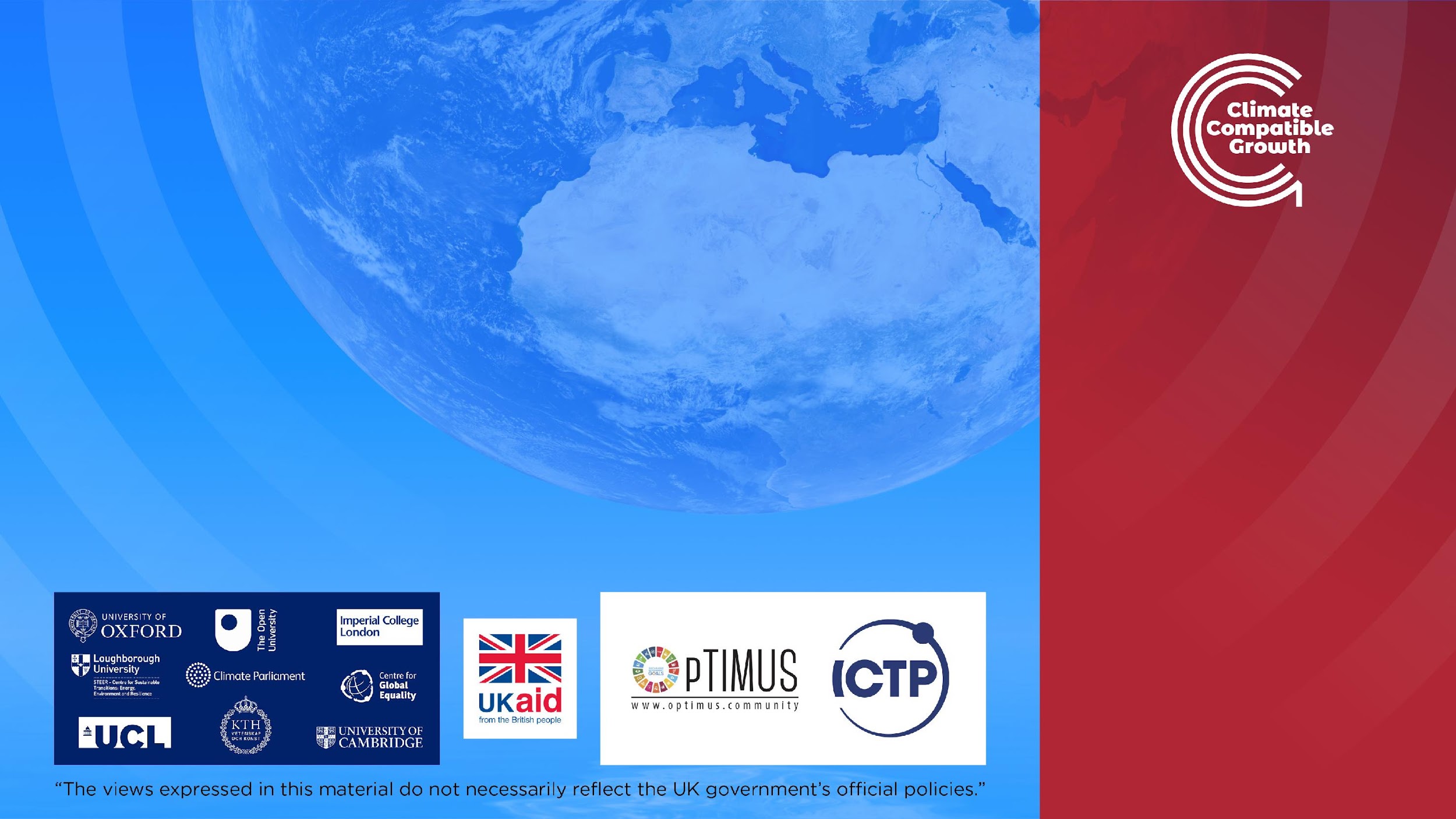 Supported by and in collaboration with 
Politechnico di Milano
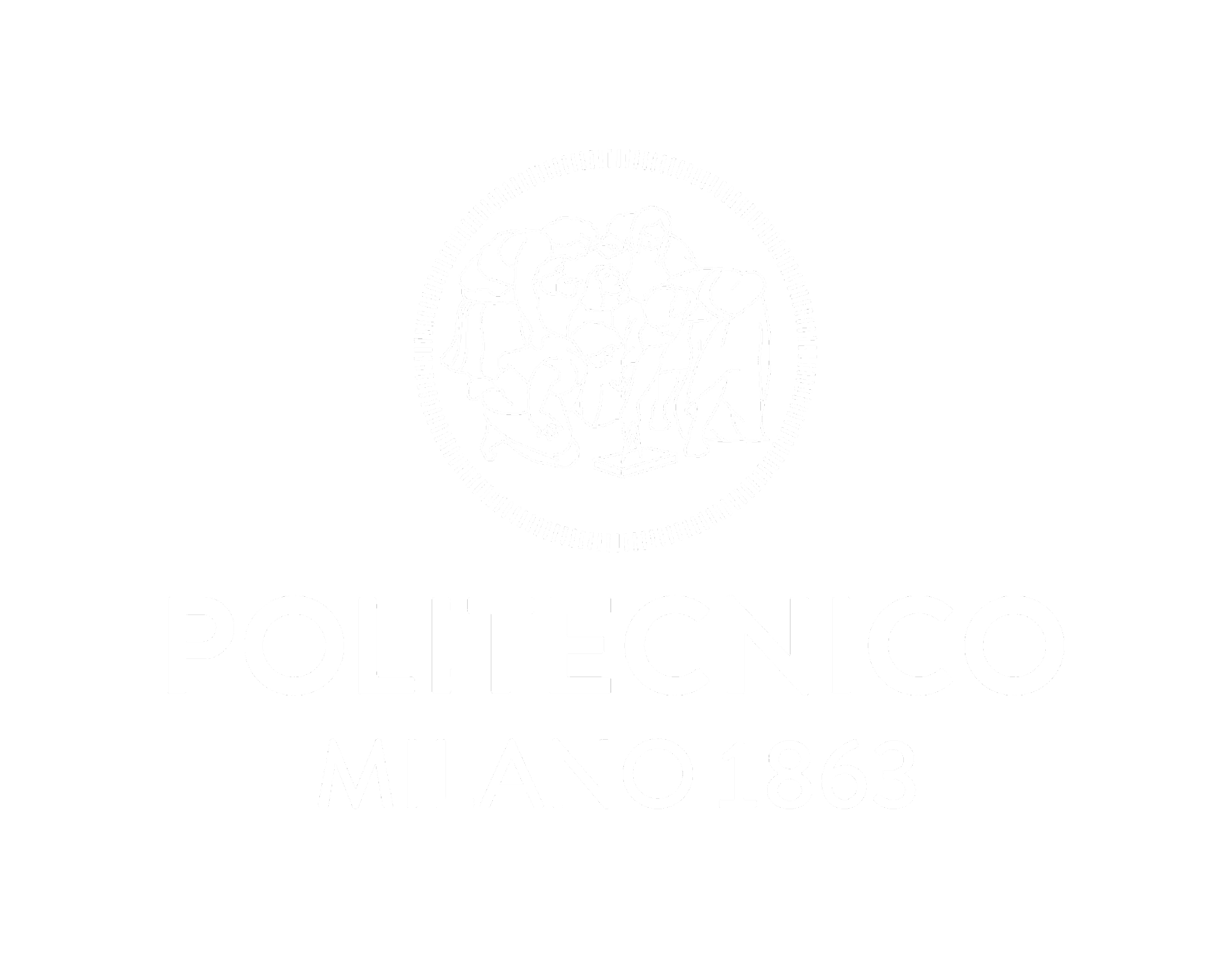 Consolidated by Lorenzo Rinaldi, Nicolò Golinucci, Matteo Vincenzo Rocco and Emanuela Colombo from Politechnico di Milano
Rinaldi R., Golinucci N., Rocco M. V., Colombo E., 2023.Lecture 6: Input-Output analysis and modelling with MARIO. Release Version 1.0 [online presentation]. Climate Compatible Growth Programme, Politechnico di Milano